LOW LEVEL LASER THERAPY
LIGHT AMPLIFICATION BY STIMULATED EMISSION OF RADIATION
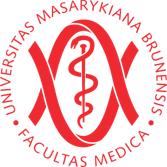 WHAT WAVELENGTH HAVE THERAPEUTIC LASERS:
IN PHYSICAL MEDICINE WE PREFERED WAVELENGTH 830 nanometers FOR HEALING JOINTS, DEEP TP, DEEP MUSCLES AND FASCIAS.
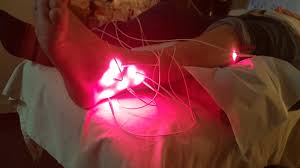 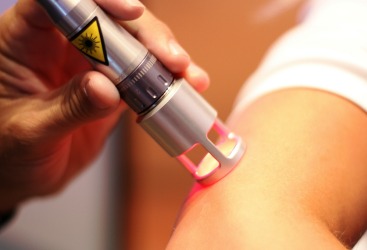 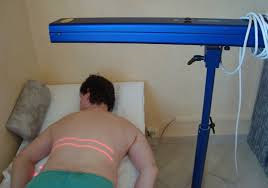 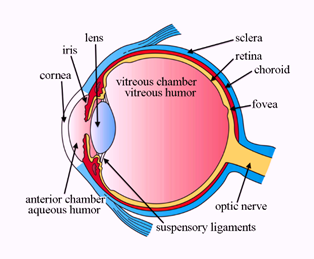 LLLTh is the part of fototherapy
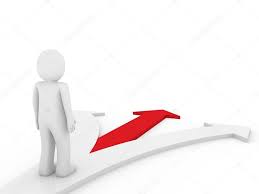 FOTOTHERAPY:
1/ UV- ONLY UVA/HASTEN SKIN AGING, INDUCES PRODUCTION OF VITAMIN D, ACTIVATE  MELANOCYTS/
	UVB and UVC-CANCER. EFFECT –IONISATION!!
2/ VISIBLE LIGHT: 400- 700nm
3/ INFRARED LIGHT/ CUTANEOUS VASODILATATION, INCREASE METABOLISM, PAIN CONTROL
VISIBLE LIGHT: 400- 700 nanometers
IN 1917 ALBERT EINSTEIN  FIRST DESCRIBES ABSORPTION, SPONTANEOUS AND STIMULATED EMISSION OF ELECTROMAGNETIC RADIATION.
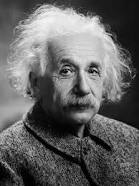 THE FIRST NONINVASIVE LASER IN MEDICINE: 1960
/ TOWNES, MAIMANN, GORDON, MESTER, KARRU, OSHIRO/
What is laser
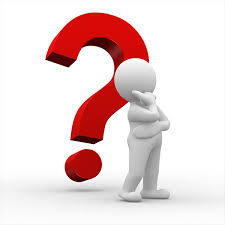 A DEVICE PRODUCES A COHERENT, MONOCHROMATIC AND POLARIZED LIGHT
CONSTRUCTION OF APPARATUS
QUALITY OF THE LASER BEAM
1/ MONOCHROMATICITY
LASER EMITES ONLY ONE WAVELENTH                light bulb
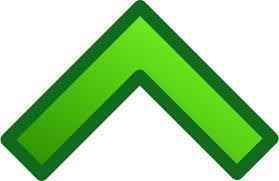 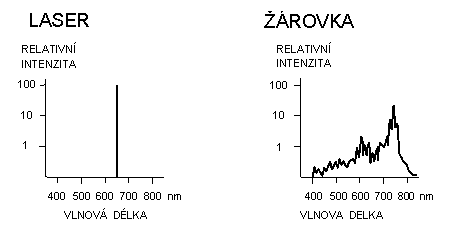 2/ POLARIZED BEAMin one lane- easy to pass throught media
3/COHERENT
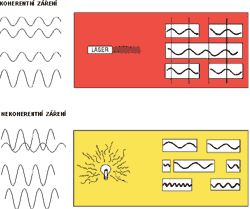 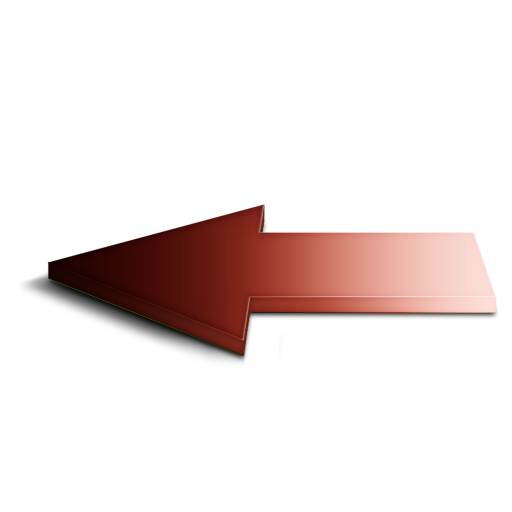 ALL IN SAME PHASE
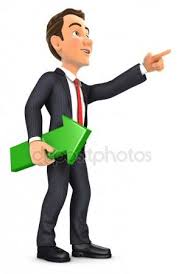 GEOMETRY OF THE LASER BEAM 			paralier x divergent
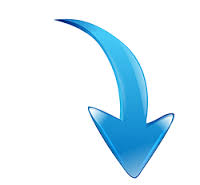 PROPERTIES OF THE LIGHT- LASER LIGHT
QUARRY
BOUND
ABSORPTION
PASSAGE
HOW DAS LASER OPERATES ?
INDICATIONS FOR LASER THERAPY
PAIN RELIEF
WOUND HEALING
TP
SCARS
STIMULATE  POINTS FOR REFLEX LOKOMOTION IN CHLDREN WITH CEREBRAL PALSY
OTHERS
KONTRAINDICATIONS FOR LASER THERAPY
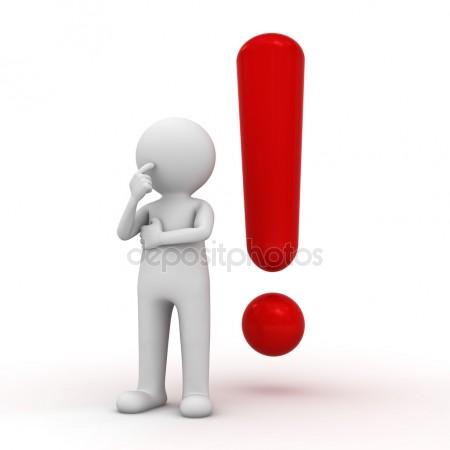 DIRECT IRRADIATION OF THE EYE
PREGNANCY
MALIGNACY
THYROID GLAND
PHOTOSENSITIVE PATIENTS
IMMUNE SUPPRESSED PATIENTS
ACUTE DISEASE
GONADS
BLEEDIND STATES
OUTPUT:  mW: 10-1000 mW/
OUTPUT DENSITY:  maximum 1000mW/cm2
ENERGY: JOUL
ENERGY DENSITY: JOUL/cm2-  from 2-10J/cm2
LASER GLASSes
EVERY patient , doctor , fysioterapeut, parents must have special glasses, because our eye is 1000x sensitive on laser beam.

Glasses are: absorbing laser beam or reflexive laser beam.
Absorp.                                       Reflex.
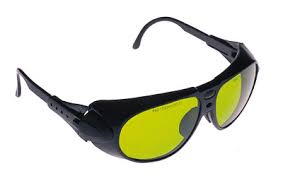 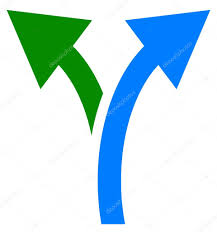 IDENTIFICATION OF THE LASER GLASSES
DI
630- 900 nm
D3
NEWS IN LASER THERAPY
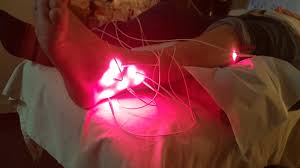 HILTHERAPY
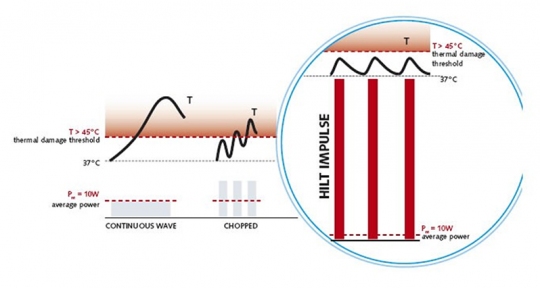